Единый городской методический день«Формирование функциональной грамотности в контексте ФГОС НОО» ИКТ компетентность младших школьников
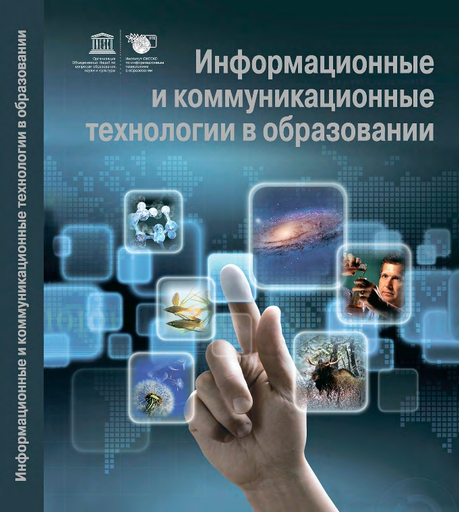 Автор -Орлова Т.М.,
учитель начальных классов
 МБОУ СОШ №153 
г. Новосибирска
Функциональная грамотность
Готовность успешно взаимодействовать с окружающим миром;
Возможность решать учебные и жизненные задачи, конструировать алгоритмы осуществления деятельности;
Способность строить социальные отношения в соответствии с нравственными нормами;
Наличие рефлексивных качеств, обеспечивающих стремление к образованию и духовному развитию.

Н.Ф. Виноградова
Функциональная грамотность
Функциональная  грамотность
ФГОС НОО 2021, п.34.2
В целях обеспечения реализации программы НОО в ОО должны создавать условия для:
достижения планируемых результатов НОО;
формирования функциональной грамотности обучающихся.
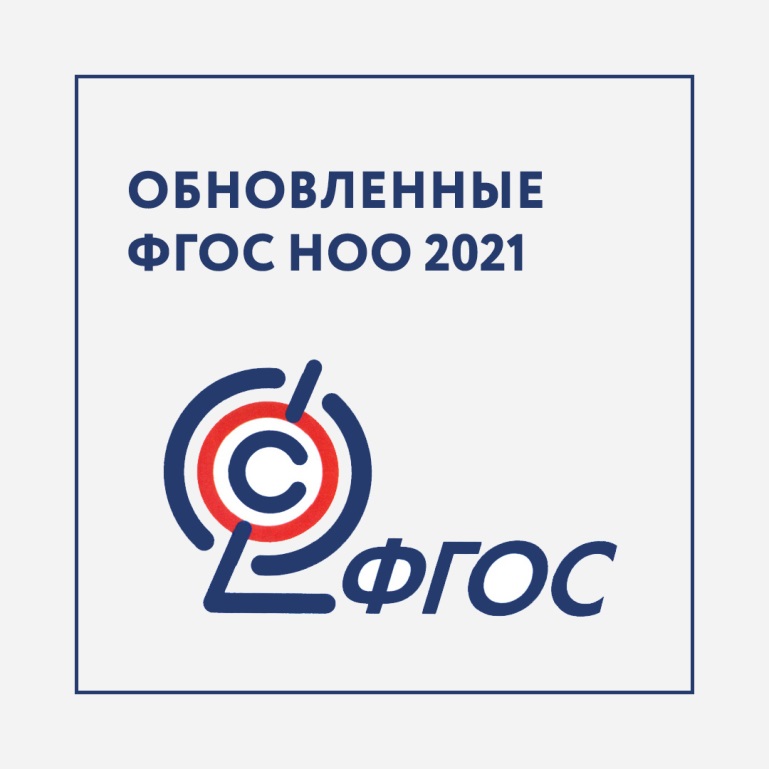 Условия в МБОУ СОШ №153 по формированию ИКТ компетентность младших школьников
Информатика
РобототехникаLEGO 45300  Education WeDo 2.0
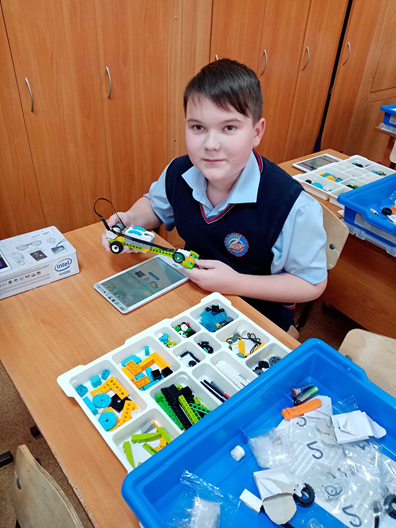 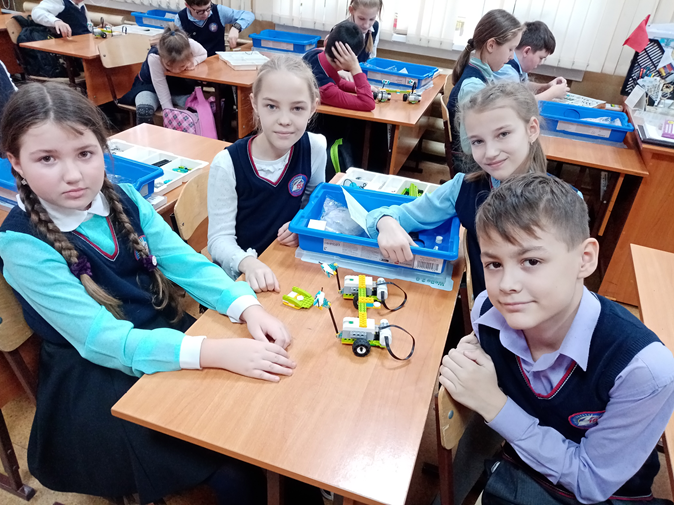 Программирование
1.LEGO 45300  Education WeDo 2.0             2.Scratch
3.Платформа  ЦОК  «Новый диск. Образовариум»
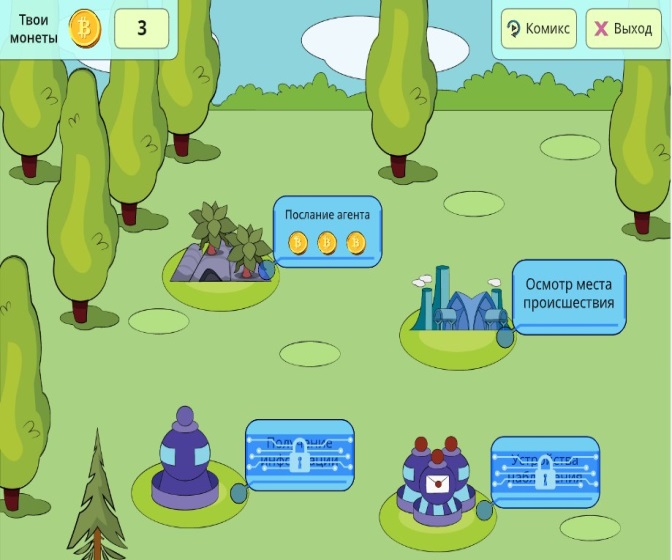 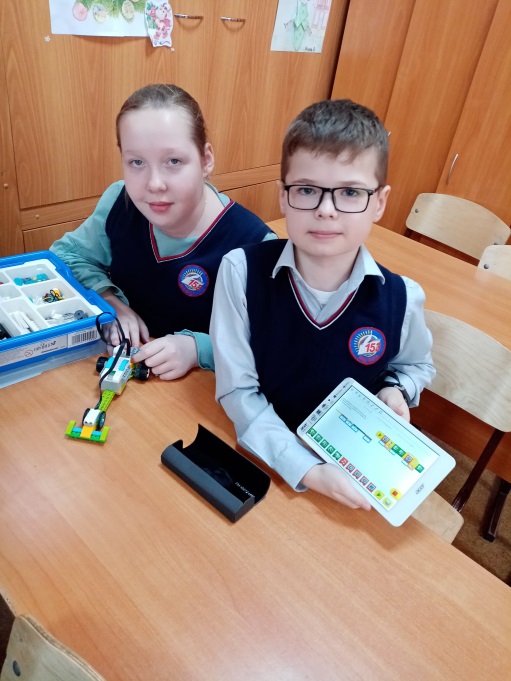 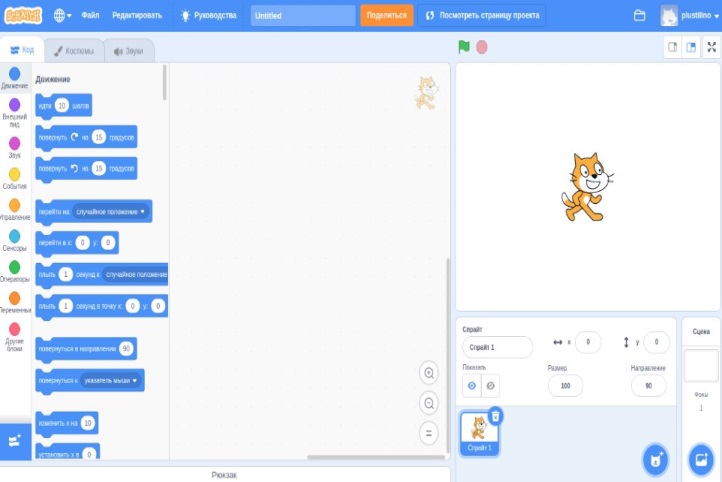 Проектная деятельность
Twine ( создание текстовых квестов);
https://2gis.ru/ (использование карт для исследований)
Iceeream Screen Recorder (запись с экрана компьютера)
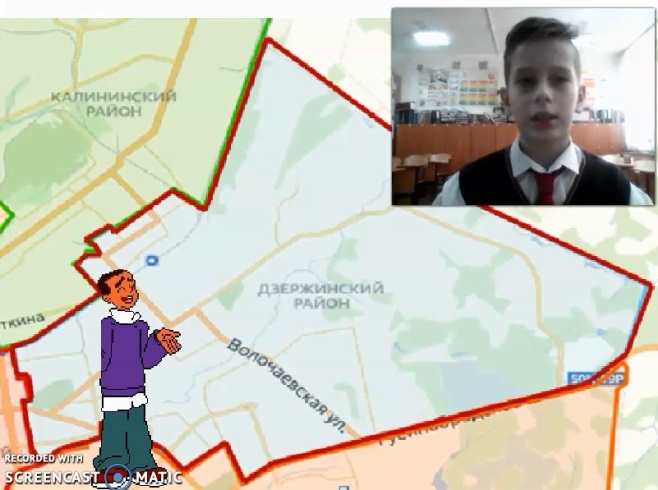 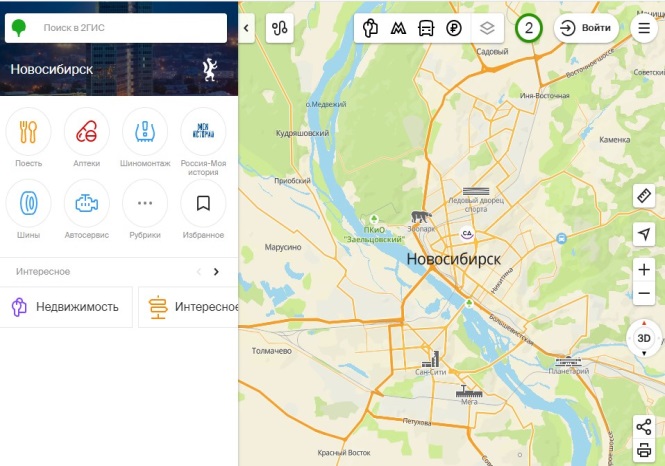 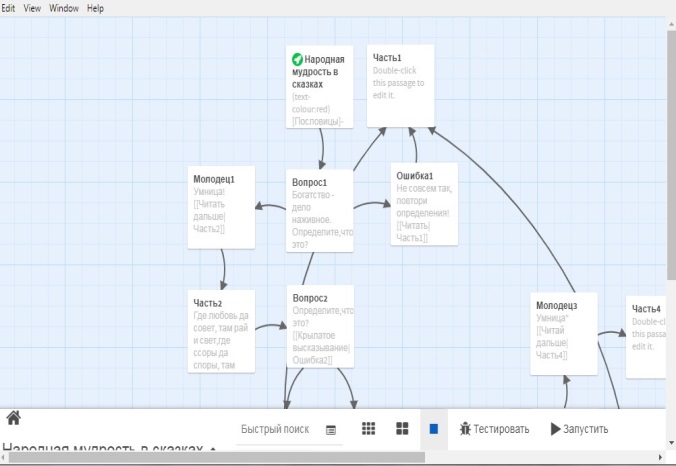 https://drive.google.com/drive/my-drive
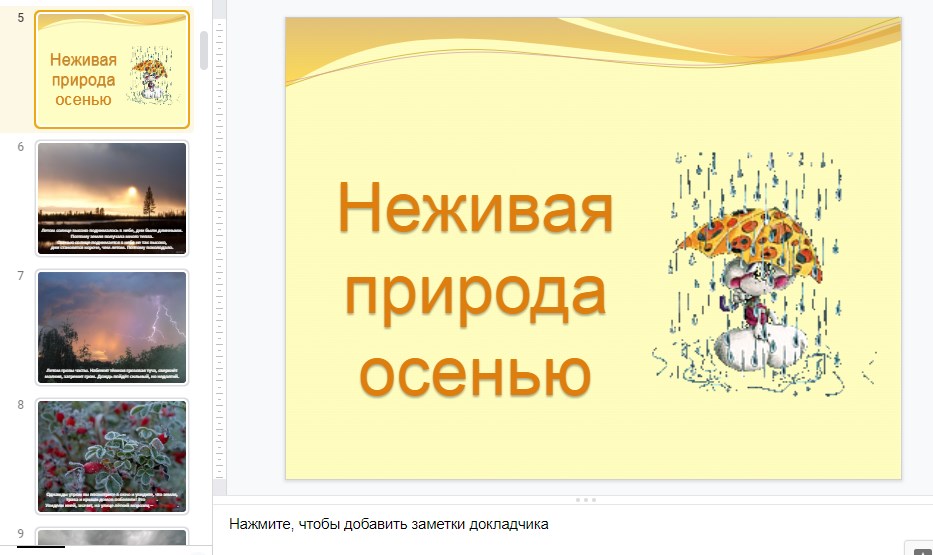 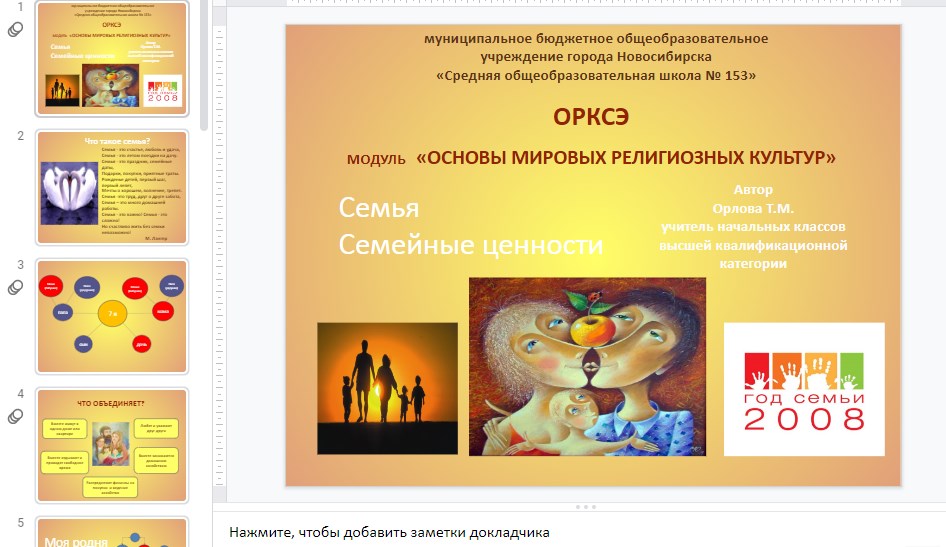 https://udoba.org/node/15
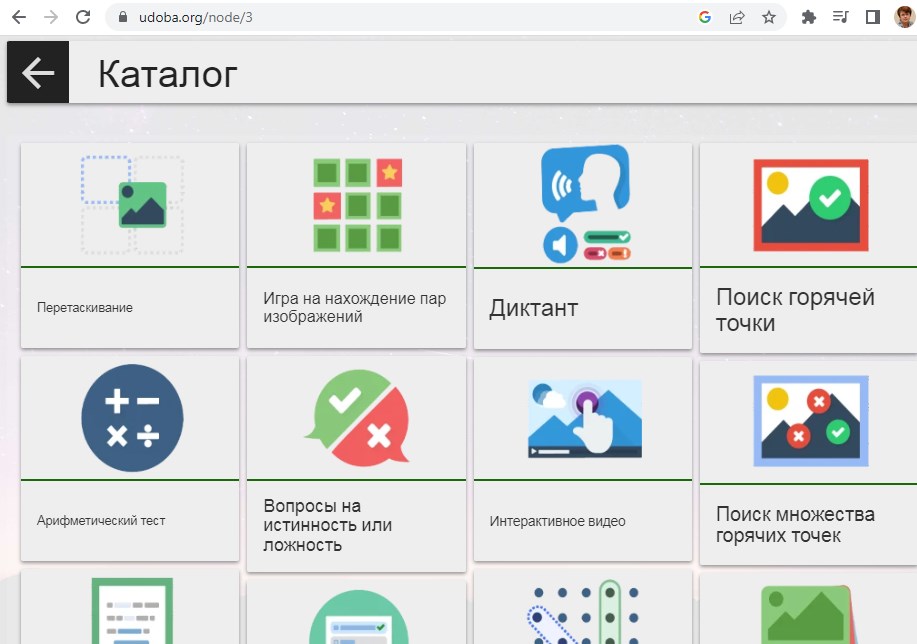 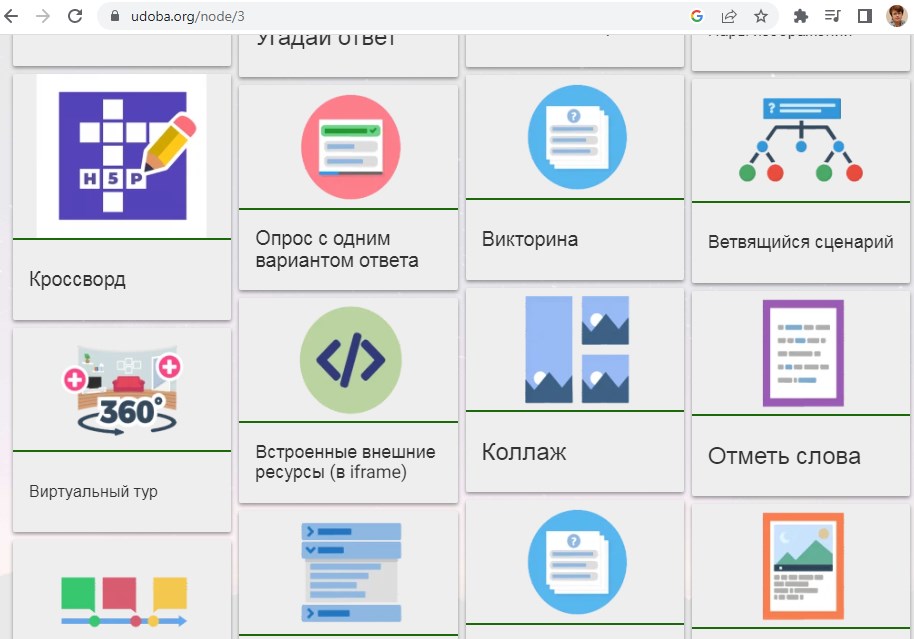 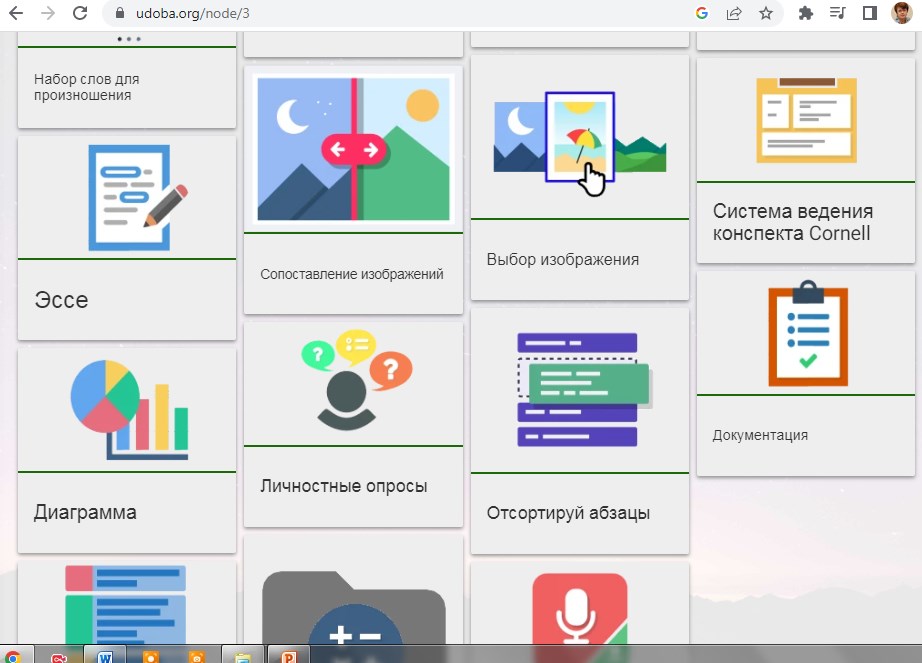 https://padlet.com/dashboard
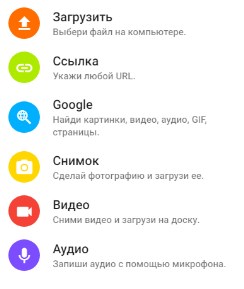 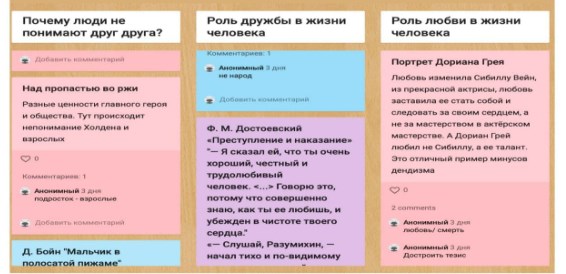 Метапредметные компетенции
Спасибо за внимание!
Орлова Татьяна Михайловна
т. 8-905-095-12-23
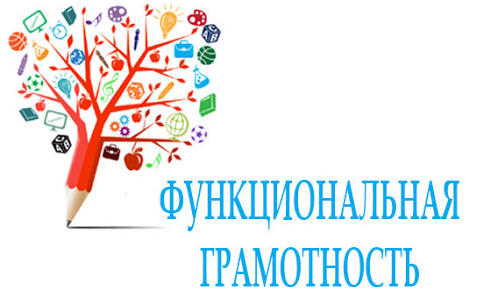